Xin chào quý cô và các bé
CHỦ ĐỂ  : BÉ VUI HỌC TOÁN
ĐỀ TÀI: SO  SÁNH CAO THẤP
TO NHỎ
( 3-4 TUỔI )

GV: Nguyễn ThanhThủy
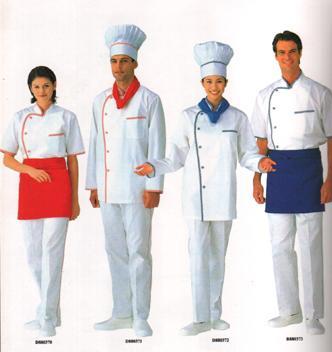 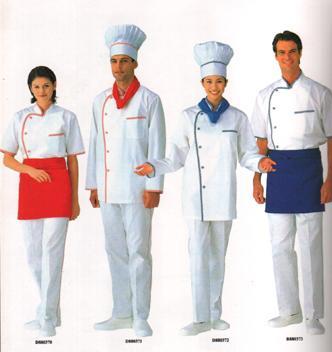 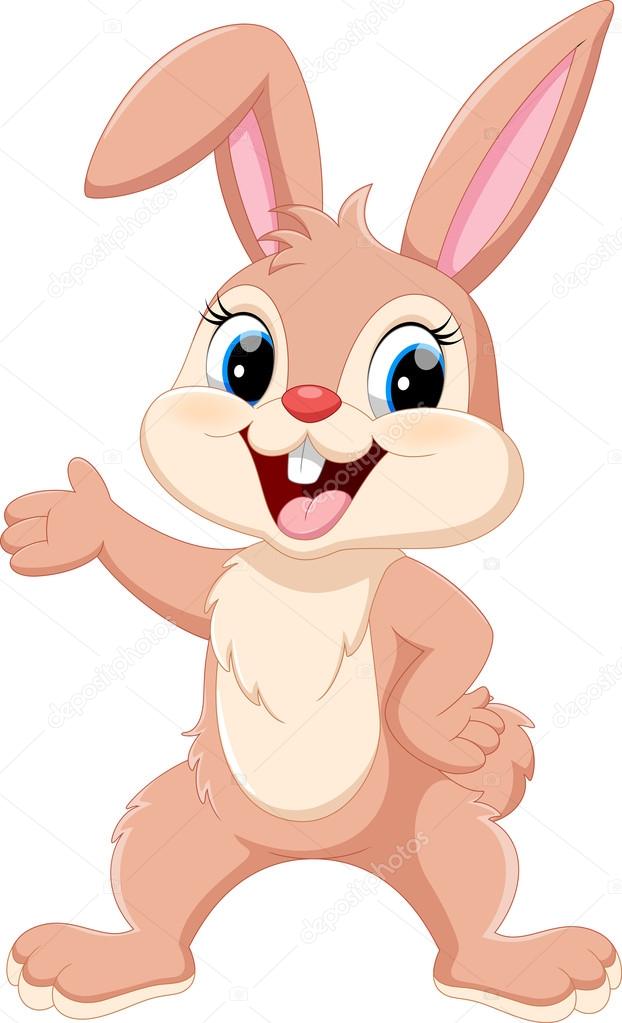 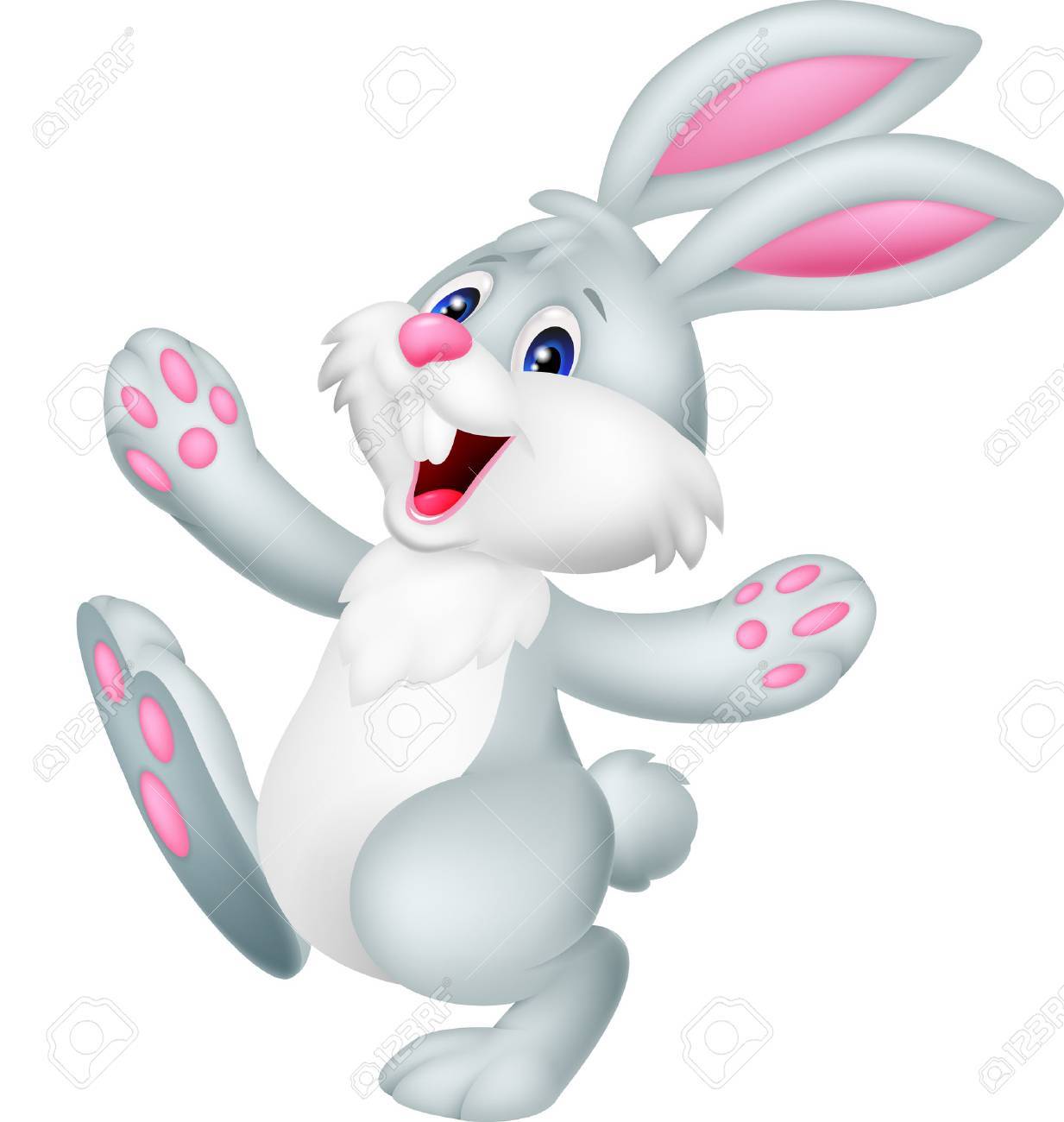 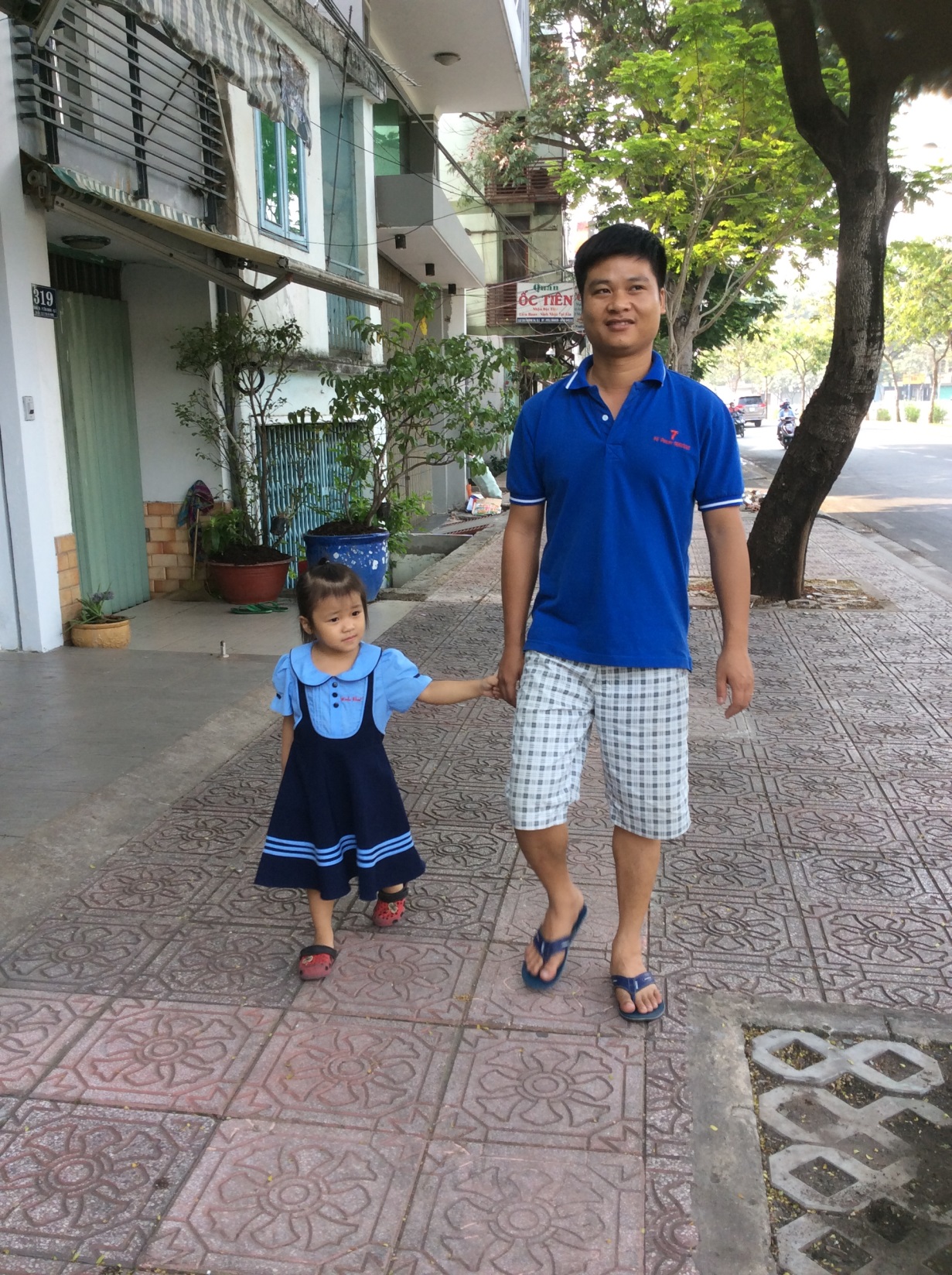 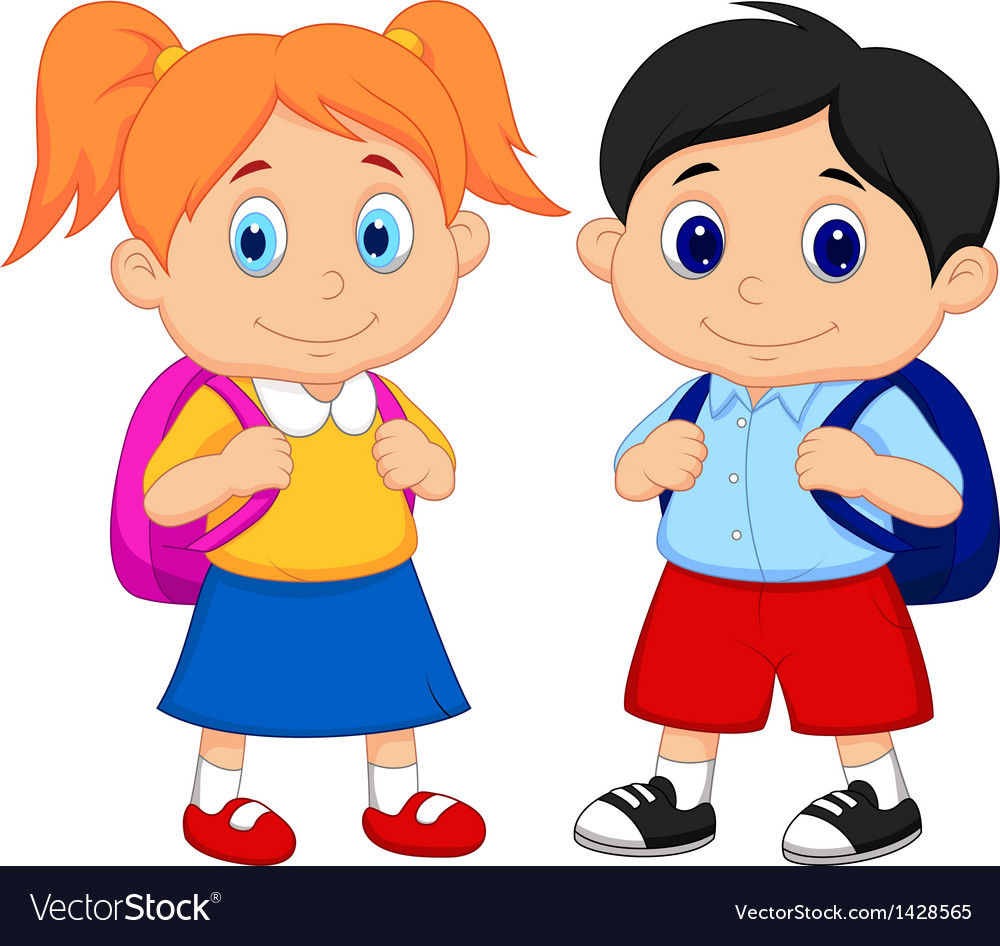 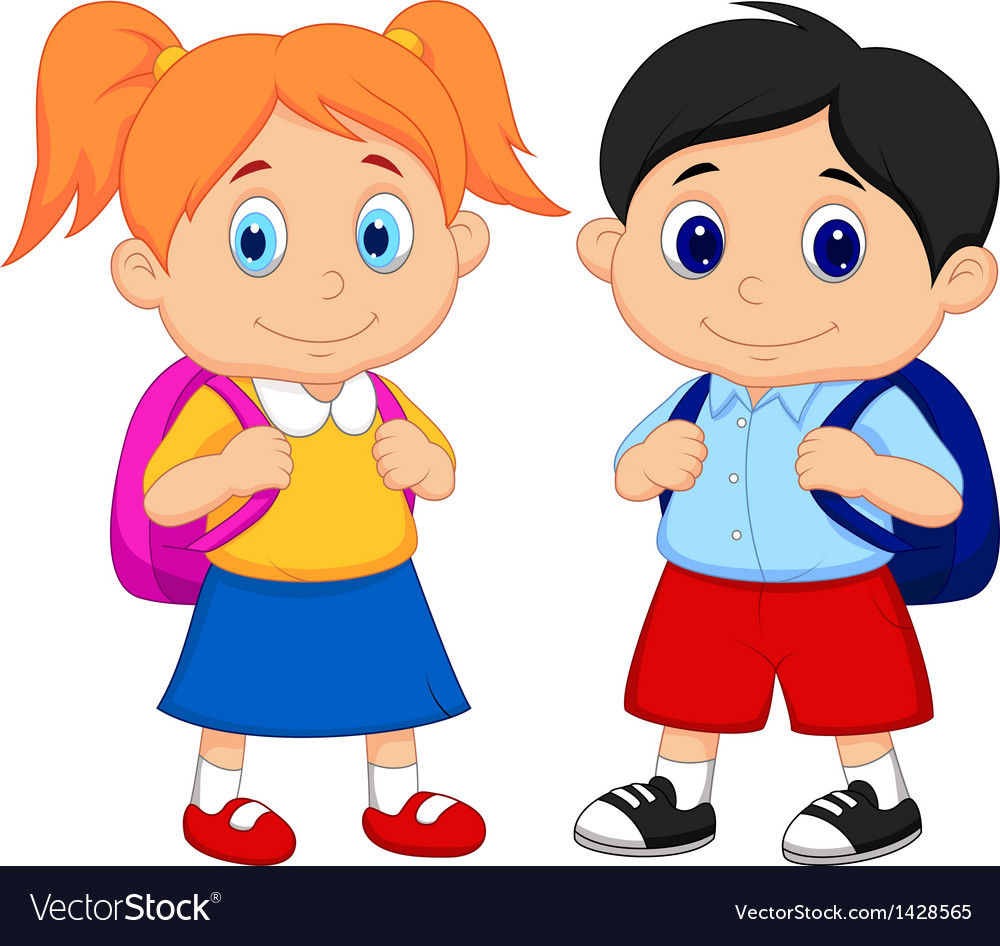 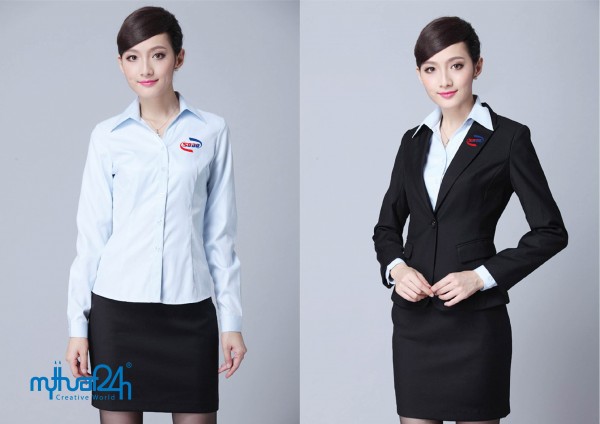 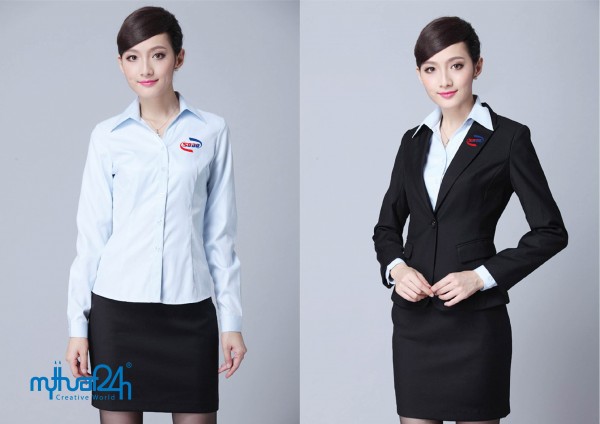 SO SÁNH TO- NHỎ
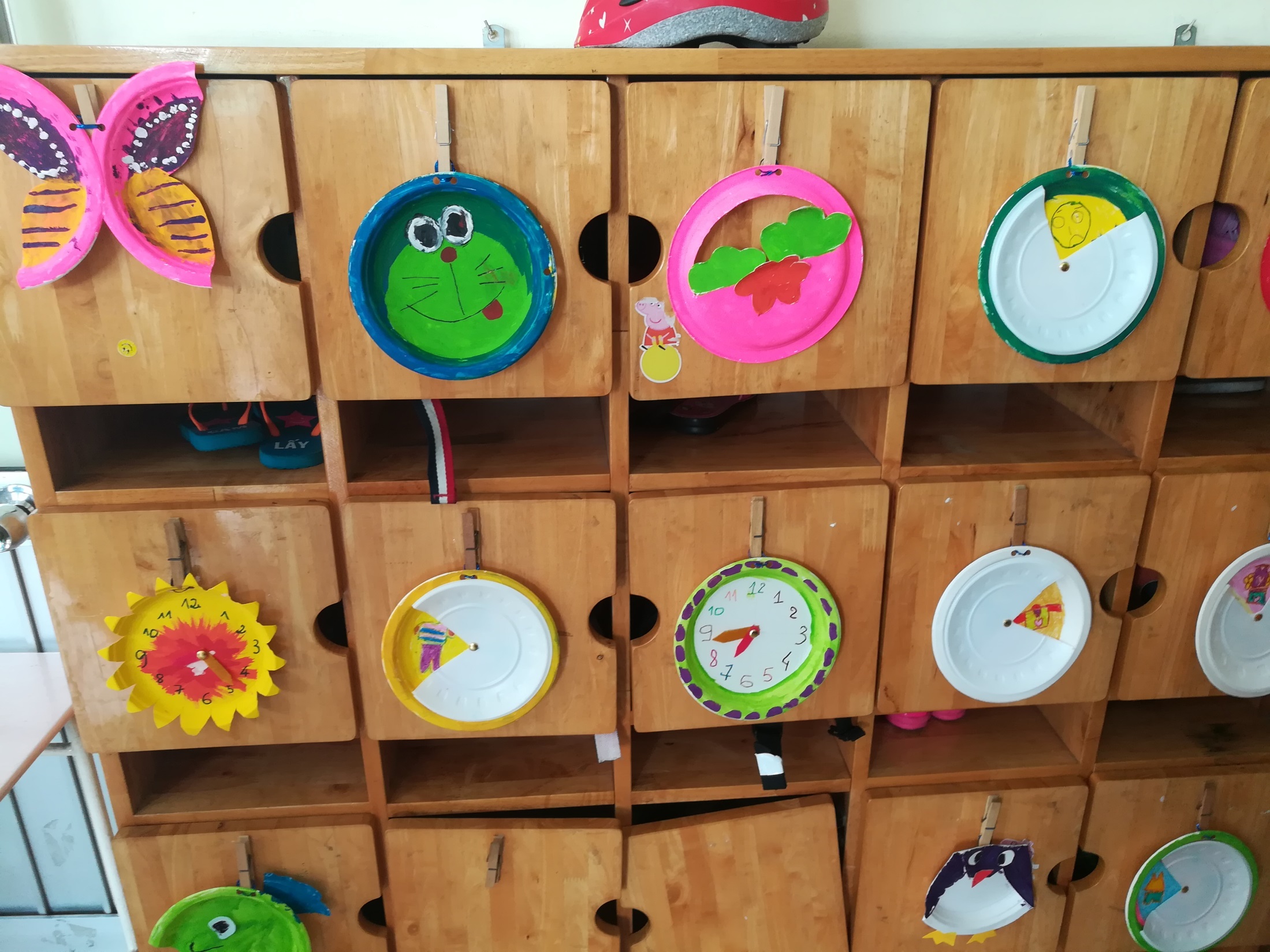 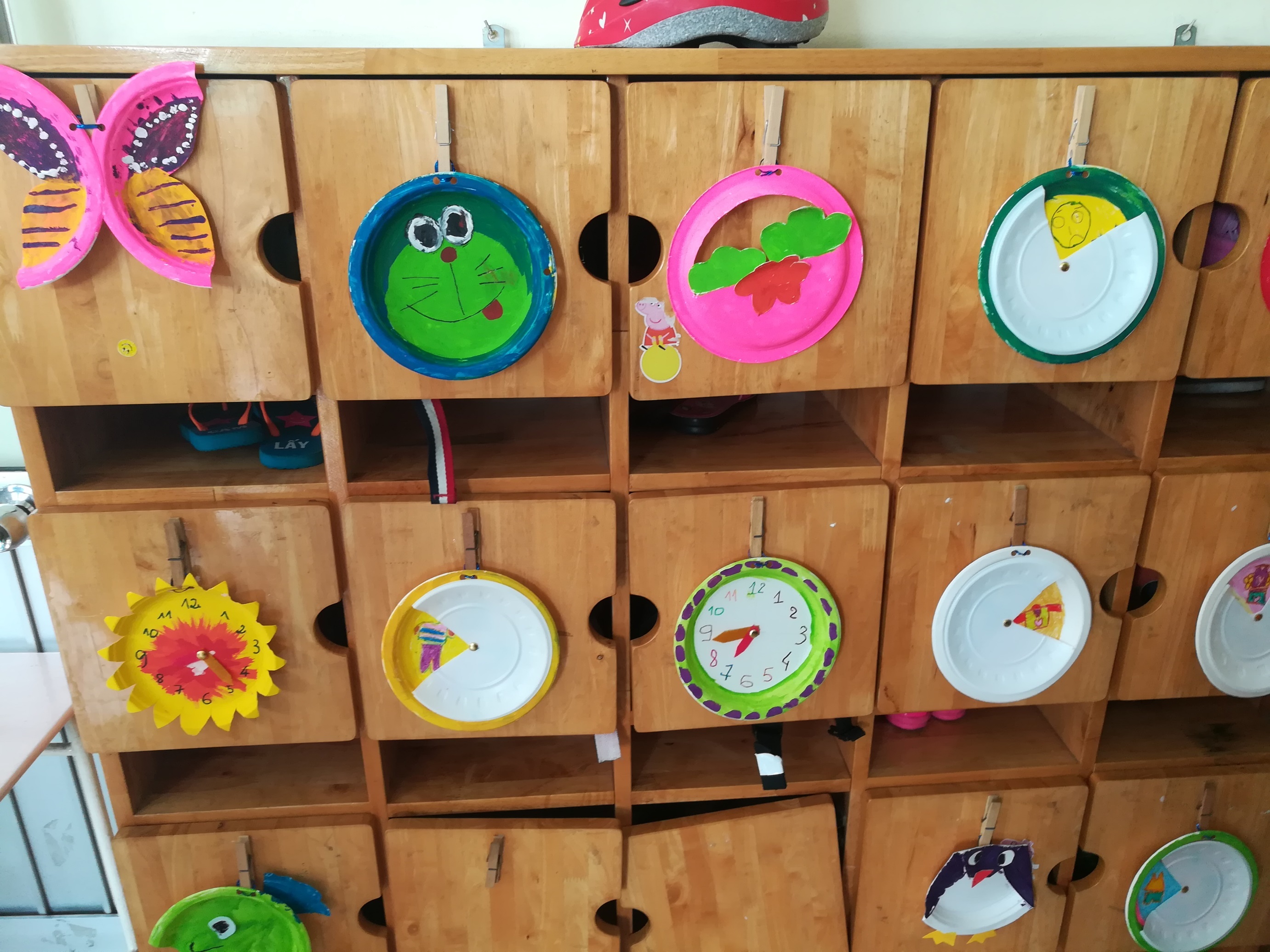 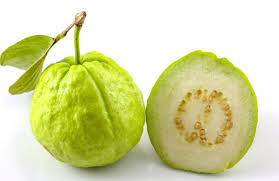 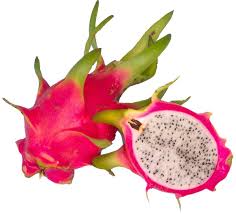 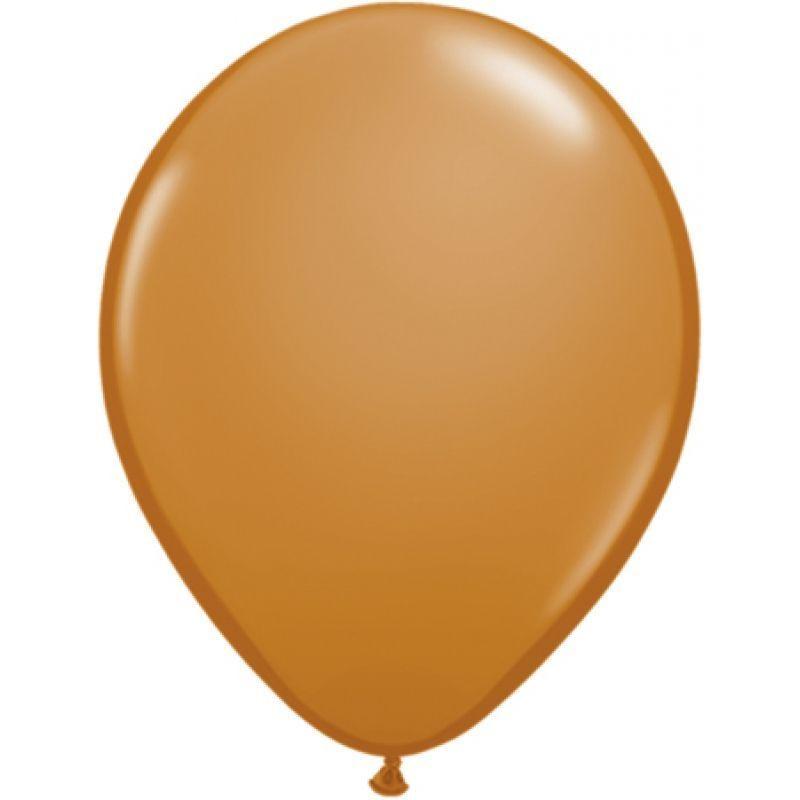 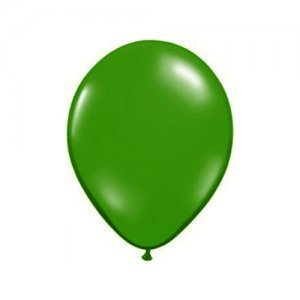 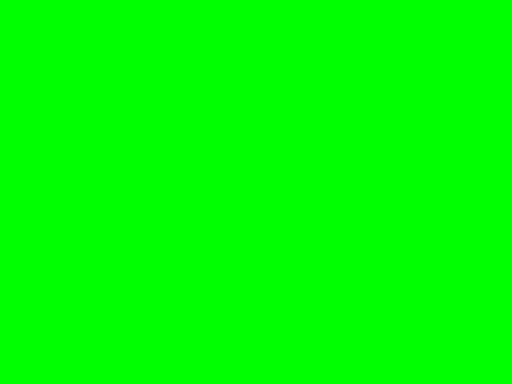 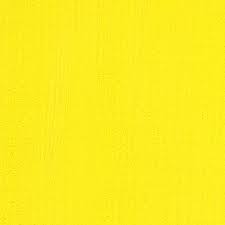